New Facility and Construction Updates
New Facilities – 2017 and Beyond
Photometric Laboratory
NextGen Pavement Lab Expansion Office Space 
Airport Safety Tech Storage / Warehouse
August 17, 2016
New Facility Updates
2
Technical Center Construction Approval Process
Technical Center Master Planning Approval
Site Selection
Infrastructure Requirements
Environmental Assessment
Review and Approvals by State and Federal Agencies
Design
Plans and Specifications
Construction
August 17, 2016
New Facility Updates
3
Site Selection
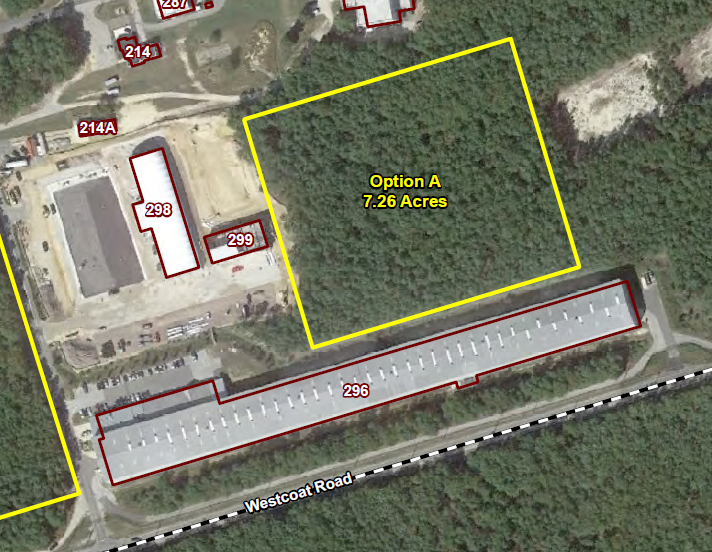 Water; Fire and Sewer Lines were Extended During
Current Construction
August 17, 2016
New Facility Updates
4
New Facility Planning
August 17, 2016
New Facility Updates
5
Technical Center Construction Approval Process
Technical Center Master Planning Approval
Site Selection
Infrastructure Requirements
Environmental Assessment
Review and Approvals by State and Federal Agencies
Design
Plans and Specifications
Construction
August 17, 2016
New Facility Updates
6
Status of Environmental Assessment
Environmental Assessment began September 2015
Draft EA submitted February 4, 2016
Included FoNSI, Finding of No Significant Impact
Review comments by FAA have been provided
Revised Draft EA submitted March 2, 2016 for FAA Review
Submitted to State and Federal regulatory agencies for comment May 2016
Public comment and review period – 45 days
Regulatory Agency Comments addressed June 2016
August 17, 2016
New Facility Updates
7
Technical Center Construction Approval Process
Technical Center Master Planning Approval
Site Selection
Infrastructure Requirements
Environmental Assessment
Review and Approvals by State and Federal Agencies
Design
Plans and Specifications
Construction
August 17, 2016
New Facility Updates
8
New Facility Design
Design Scope of Work 
Plan to use the Army Corps of Engineers Philadelphia District under an existing Interagency Agreement  
Draft Design Scope provided to USACE August 2016
Final design scope to be developed by ANG-E262 in coordination with Technical Center Facilities Engineers
August 17, 2016
New Facility Updates
9
Thank You
August 17, 2016
New Facility Updates
10
QUESTIONS?
Comments?

www.airporttech.tc.faa.gov

Murphy.Flynn@faa.gov
August 17, 2016
New Facility Updates
11